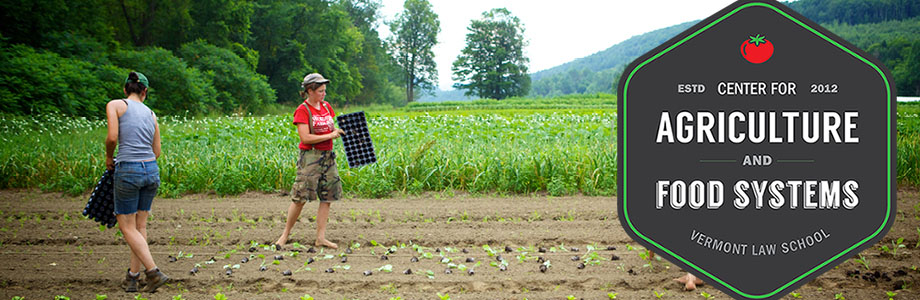 Updating Zoning Codes to Increase Food Security
Whitney Shields
Center for Agriculture and Food Systems, Vermont Law School
[Speaker Notes: Hello! Thank you, Chief Pero. Also, a big thank you to the organizers of this event who have been so adaptable and understanding during this chaotic time.

We are going to shift gears and discuss how a community can include food access in municipal plans and update zoning codes to increase food security. This is an important topic because many municipalities have prohibited people from growing their own food on their property citing public health concerns. However, in the past ten years, we have seen municipalities across the United States begin to include language in their municipal plans around food access as well as amend or update their zoning codes to improve people’s access to healthy foods.]
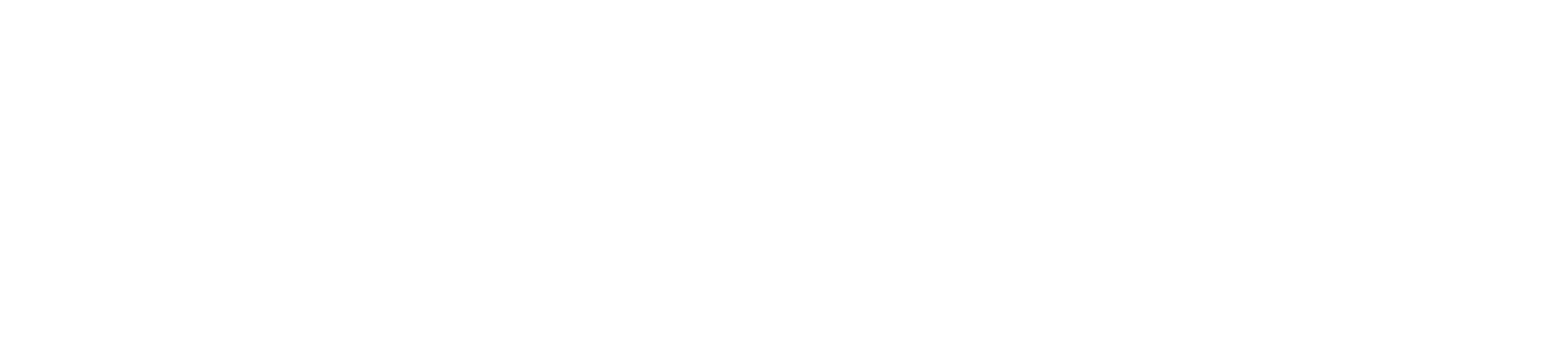 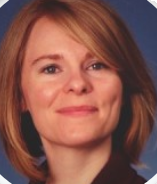 Whitney Shields

Post Graduate Clinical Teaching Fellow
Center for Agriculture and Food Systems, Vermont Law School
Job title
CONTACT ME: 
wshields@vermontlaw.edu
2
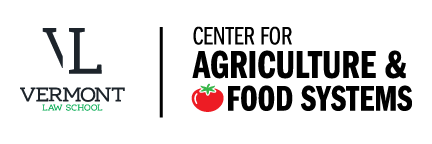 Road Map:
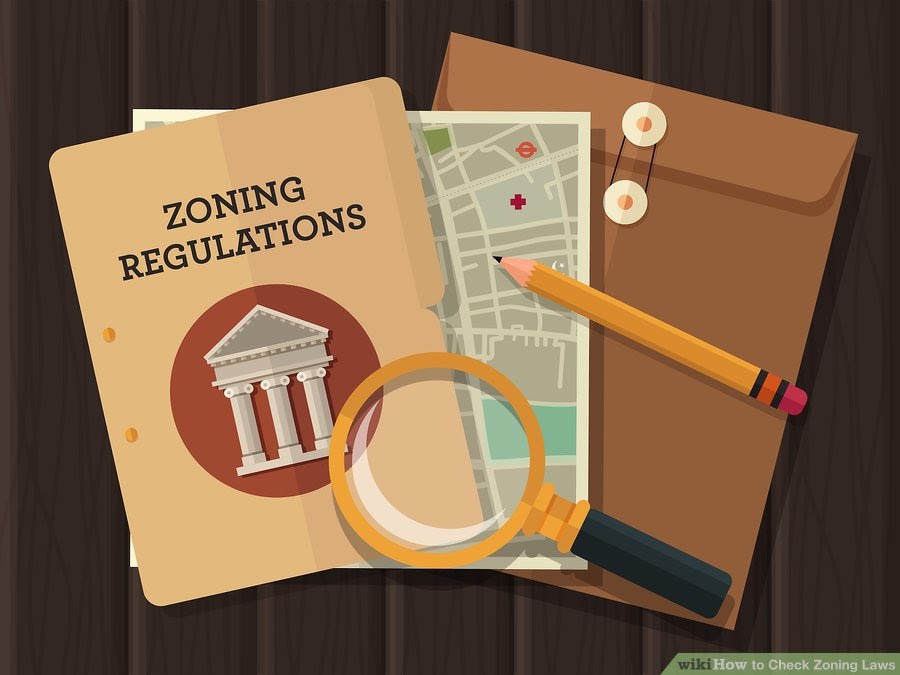 Review planning and zoning and its historical impact on marginalized communities

Share what municipalities are doing to improve food access

Opportunities in Vermont

Conclusion
@CAFScenter
www.vermontlaw.edu/cafs
3
[Speaker Notes: During this presentation I will discuss the following items:

My goals are to:
Provide comprehensive information about municipal authority with a specific focus on zoning and planning;
Share national and local examples to encourage methods of implementing similar plans in your community;
Look at another way to strengthen our local food system through law and policy.]
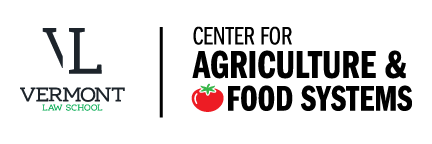 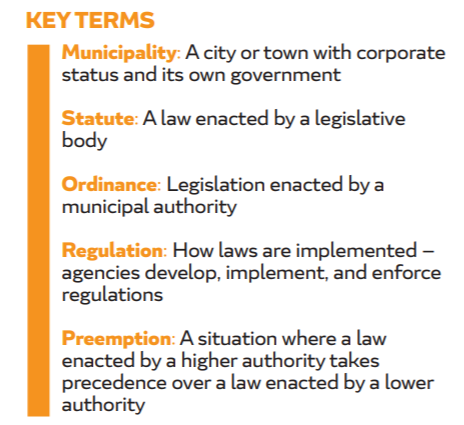 Food production
Image: https://www.chlpi.org/wp-content/uploads/2013/12/good-food-good-laws_toolkit-10.23.2017.pdf
@CAFScenter
www.vermontlaw.edu/cafs
4
[Speaker Notes: To begin with, I would like to do a quick overview of the authority given to municipalities:

Municipalities may pass laws and regulations when they are authorized by the state government to do so.  In fact, local governments often pass more stringent requirements than state law (for example: hunting and fishing regulations). Zoning and land use law are primarily state and local matters. However, fed law can limit state and local gov land use regs in some instances. (takings clause)]
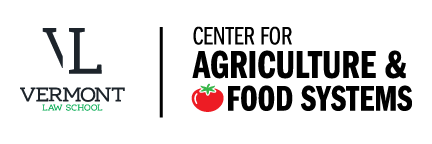 Municipal Plans
Food access
Image: Agency of Commerce and Community Development
@CAFScenter
www.vermontlaw.edu/cafs
5
[Speaker Notes: A master plan, or comprehensive plan, is developed by a community to conceptualize their long-term goals for the future development of their community. It provides research, community input, land use recommendations, and analysis.]
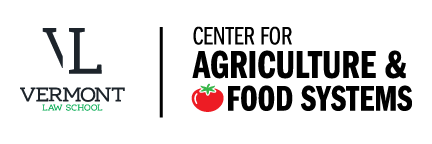 Zoning
Food access
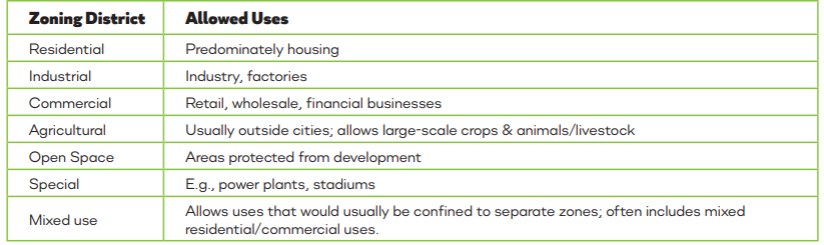 Image: https://www.chlpi.org/wp-content/uploads/2013/12/good-food-good-laws_toolkit-10.23.2017.pdf
@CAFScenter
www.vermontlaw.edu/cafs
6
[Speaker Notes: Zoning is a regulatory tool that municipalities can use to implement their plan as well as determine land use. Separating land into zones prevents nuisances and allows municipalities to have more control when regulating different types of land use. Most zoning takes place at the city or town level, but county or regional laws may also regulate some of the same uses. Historically, zoning has been focused on separating uses of land that were deemed incompatible, such as urban land use from agricultural use.]
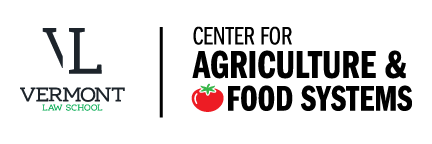 Zoning and Agriculture
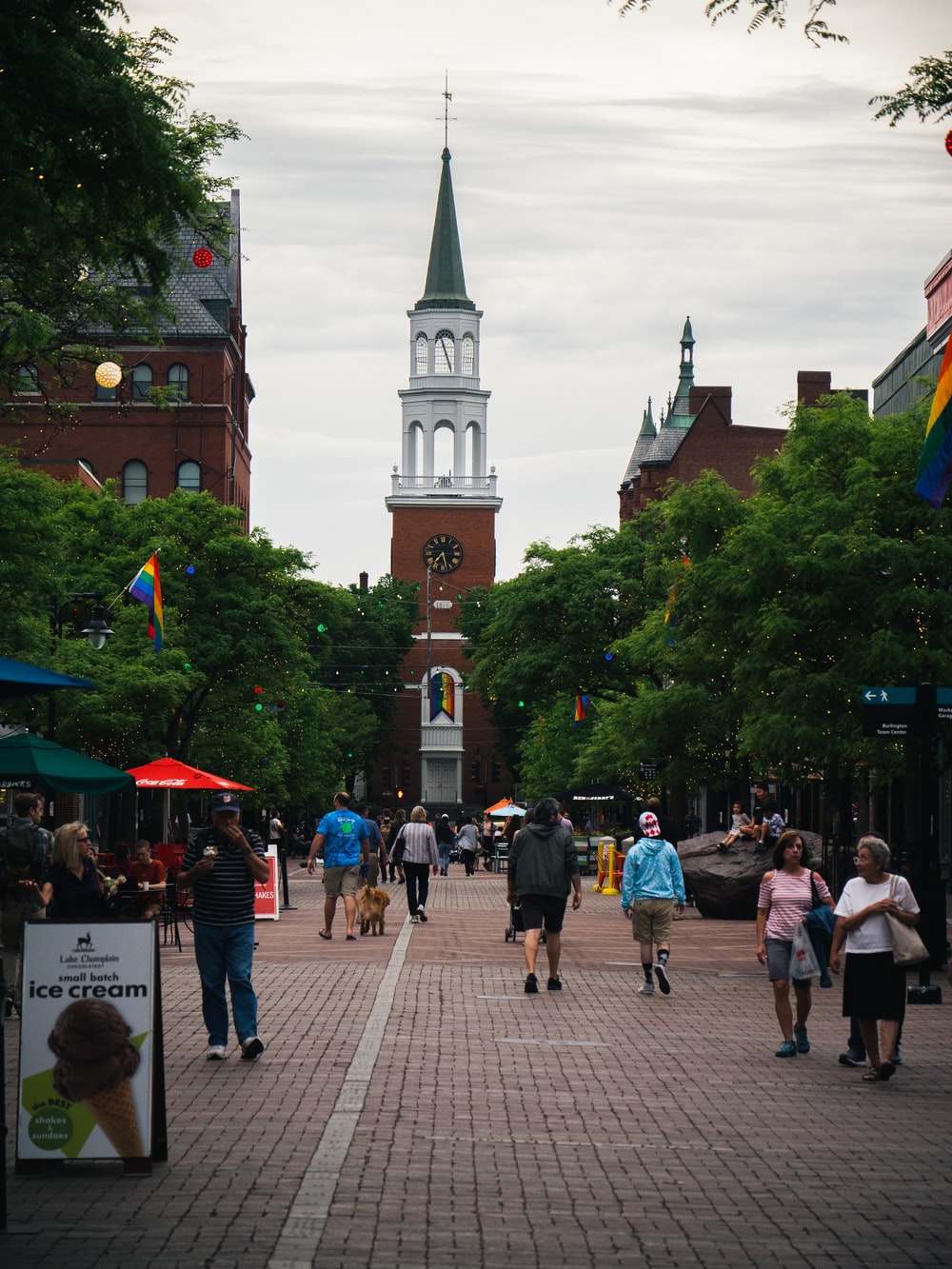 Food access
Unfortunately, zoning codes frequently restrict or prohibit agricultural activities, especially in residentially zoned areas which decreases people's autonomy to grow their own food.
Image: https://unsplash.com/photos/PFhr2ppR9mY
@CAFScenter
www.vermontlaw.edu/cafs
7
[Speaker Notes: In regard to agriculture use, rural localities may worry that zoning may restrict agricultural productivity and reject zoning altogether. Urban areas are now more often being planned with mixed-use zoning in order to integrate commercial, residential, institutional, and agricultural uses.]
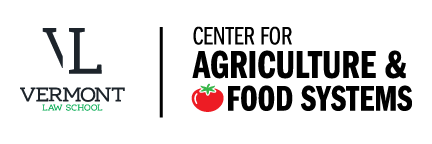 Zoning’s Impact on Marginalized Communities
Food access
Image: https://www.theguardian.com/cities/2018/feb/21/roads-nowhere-infrastructure-american-inequality
@CAFScenter
www.vermontlaw.edu/cafs
8
[Speaker Notes: Historical local land use planning and zoning has created issues in the areas of environmental justice and food access.

On the environmental end:

For many years, federal policies reinforced local practices that limited housing for African-Americans to less desirable areas adjacent to factories. Federally-insured mortgages provided by the Federal Housing Authority shaped exclusionary practices by subsidizing the suburbs at the expense of American’s urban areas, thus proliferating race-based housing policies that continued well into the 1960s, and some would argue even today. Federal highway projects as well as urban renewal policies have often displaced and segregated African-Americans into limited areas. 

Image: This is Hastings St. which used to be the main thoroughfare in Detroit’s historic African American neighborhood, Black Bottom.]
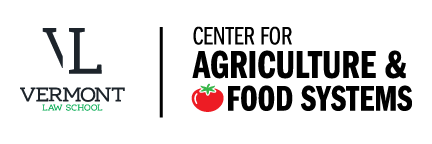 Zoning’s Impact on Marginalized Communities
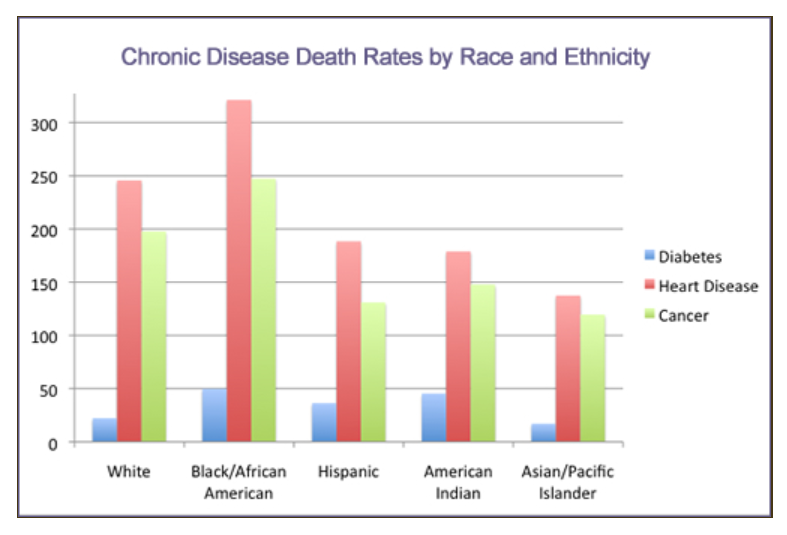 Food access
Image: https://www.patientnavigatortraining.org/chronic_disease/module1/2_healthdisparityexamples.htm
@CAFScenter
www.vermontlaw.edu/cafs
9
[Speaker Notes: In regard to food access:

This has also impacted marginalized communities' access to healthy foods. For example, large grocery stores do not open their businesses in marginalized communities because they seek out areas close to high-paying clientelle. Therefore, many of these communities only have fast food, Dollar Stores, and convenient stores which sell highly processed foods. This has caused a huge spike in diet-related illnesses, especially in communities of color.]
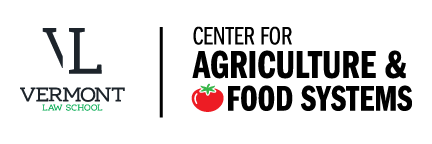 Tools to Remove Zoning Barriers
Food accessProvieP
Provide clarity on agricultural terms

Specify which zones allow agriculture

Allow on-site sale of produce whenever possible

Allow for small-animal husbandry
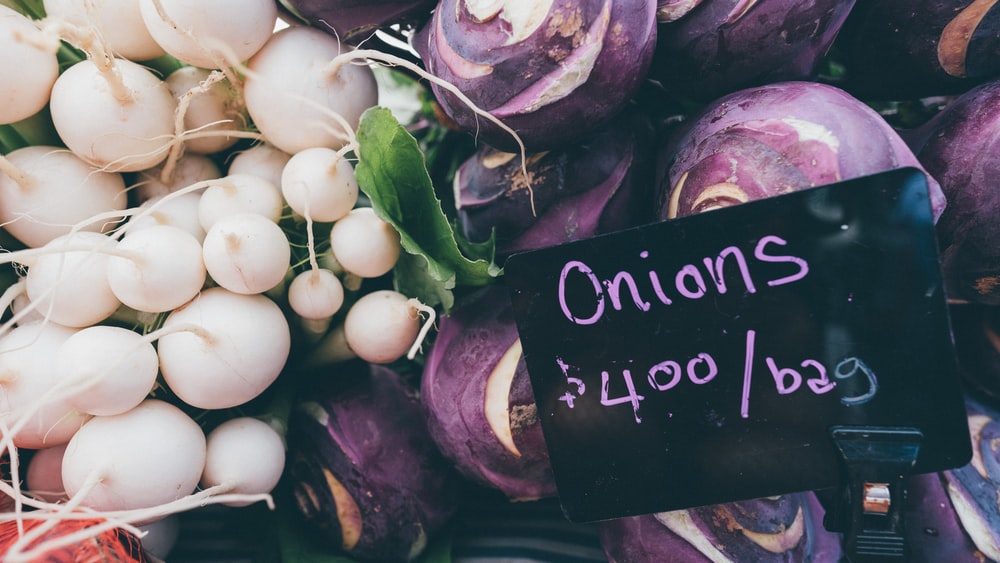 Image: https://unsplash.com/photos/zijpPEZvyXk
@CAFScenter
www.vermontlaw.edu/cafs
10
[Speaker Notes: Updating zoning codes to minimize limitations on agricultural uses has the potential to increase residents’ access to healthy food. Allowing residents to grow their own food or encouraging small growers to produce food in food-insecure areas can increase access to healthy food. By ensuring that food production is properly regulated and managed, local governments can create a mixed-use land pattern that incentivizes healthy food production in all zones while ensuring community concerns and quality of life issues are addressed.]
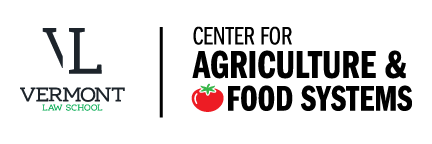 Tools to Remove Zoning Barriers: Provide clarity on agricultural terms
Food accessProvieP
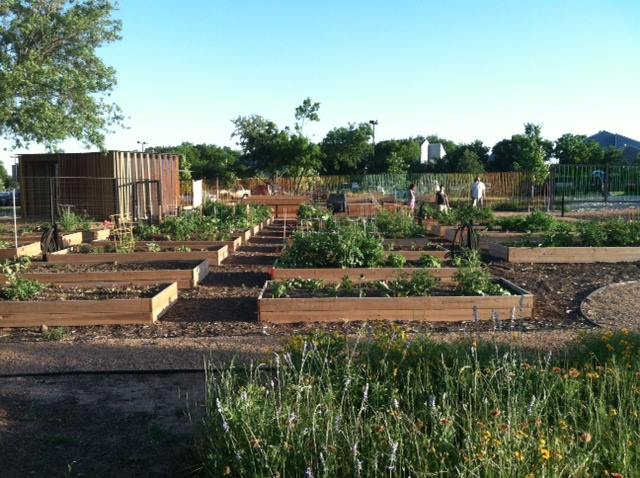 Austin, Texas:

	Updated their ordinance to 	define various agricultural uses 	including aquaponics, 	horticulture and indoor crop 	rotation.
North Austin Community Garden
Image: http://www.austintexas.gov/blog/north-austin-community-garden-bringing-residents-together-art-dirt-and-tools
@CAFScenter
www.vermontlaw.edu/cafs
11
[Speaker Notes: Without clear definitions, zoning codes may discourage food production through ambiguous language and unclear regulations. Potential growers may have a difficult time discerning what is allowed and refrain from producing food due to fear of a possible violation or fine.]
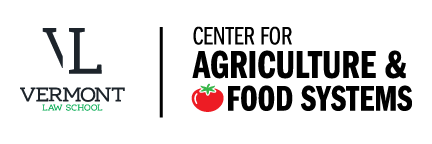 Tools to Remove Zoning Barriers: Specify which zones allow agriculture
Food accessProvieP
Detroit, Michigan
	Detroit’s ordinance includes 	agriculture terms and where 	agriculture is permitted.
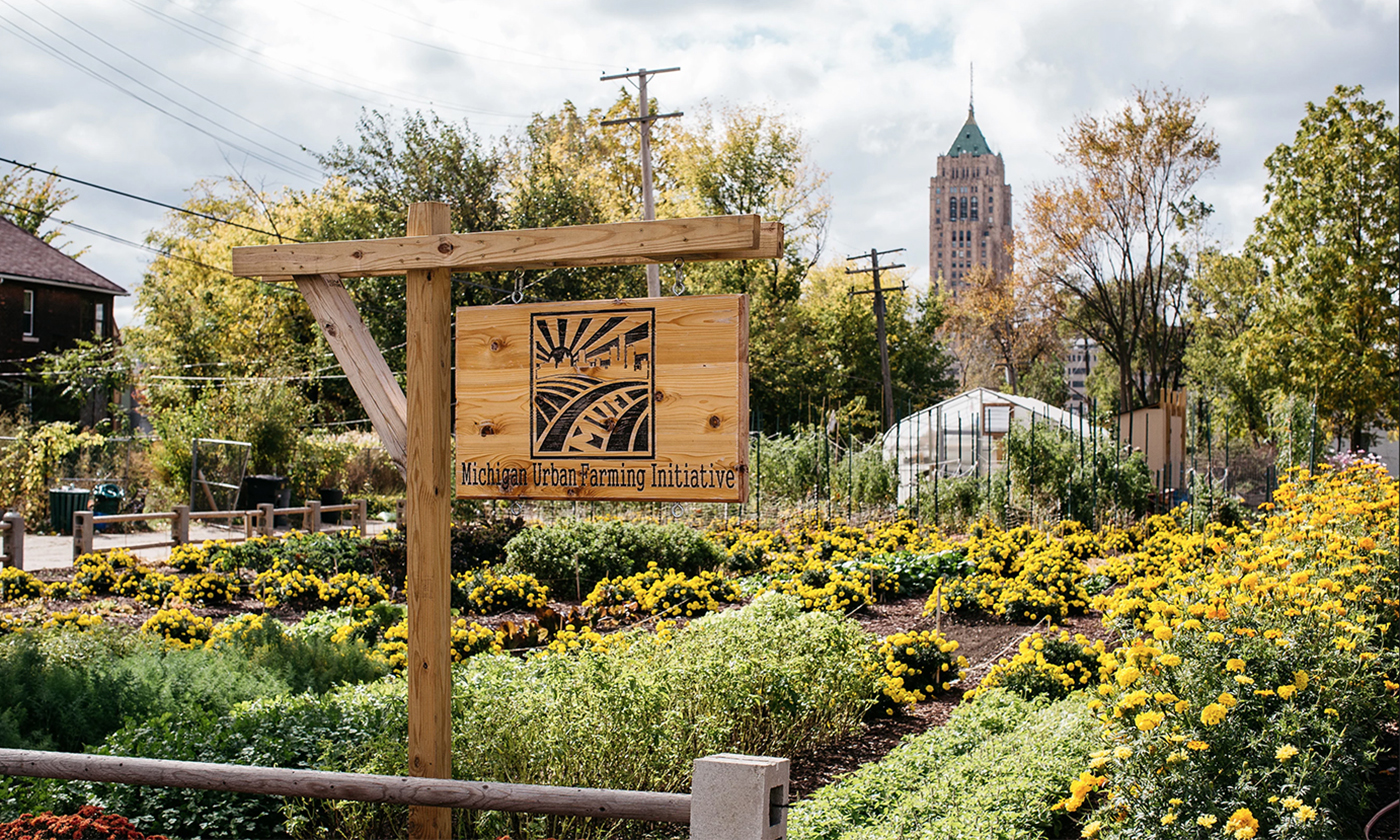 Michigan Urban Farming Initiative
Image: https://www.yesmagazine.org/social-justice/2019/11/05/food-community-detroit-garden-agriculture/
@CAFScenter
www.vermontlaw.edu/cafs
12
[Speaker Notes: If land use is not spelled out, growers may be hesitant to invest long-term or even start growing as they may feel they can be ordered to stop growing at any time. Naming the urban agriculture as a permitted land use gives more permanence and authority to growers.]
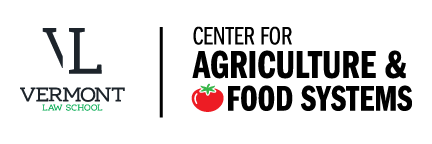 Tools to Remove Zoning Barriers: Allow on-site sale of produce
Food accessProvieP
Cedar Rapids, Iowa
	Cedar Rapids municipal code 	specific which products are 	allowed to be sold at a farm 	stand.
@CAFScenter
www.vermontlaw.edu/cafs
13
[Speaker Notes: Some zoning codes may not allow on-site sale of produce, which limits the ability for growers to sell produce with their neighbors and other consumers. Specifically permitting on-site sale of farm products can increase access to healthy food to neighborhood consumers.]
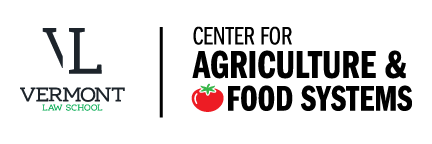 Tools to Remove Zoning Barriers: Allow for small-animal husbandry
Food accessProvieP
Boston, Massachusetts
	Boston’s zoning code sets 	provisions for keeping hens, bees 	including use regulations, size and 	animal limitations.
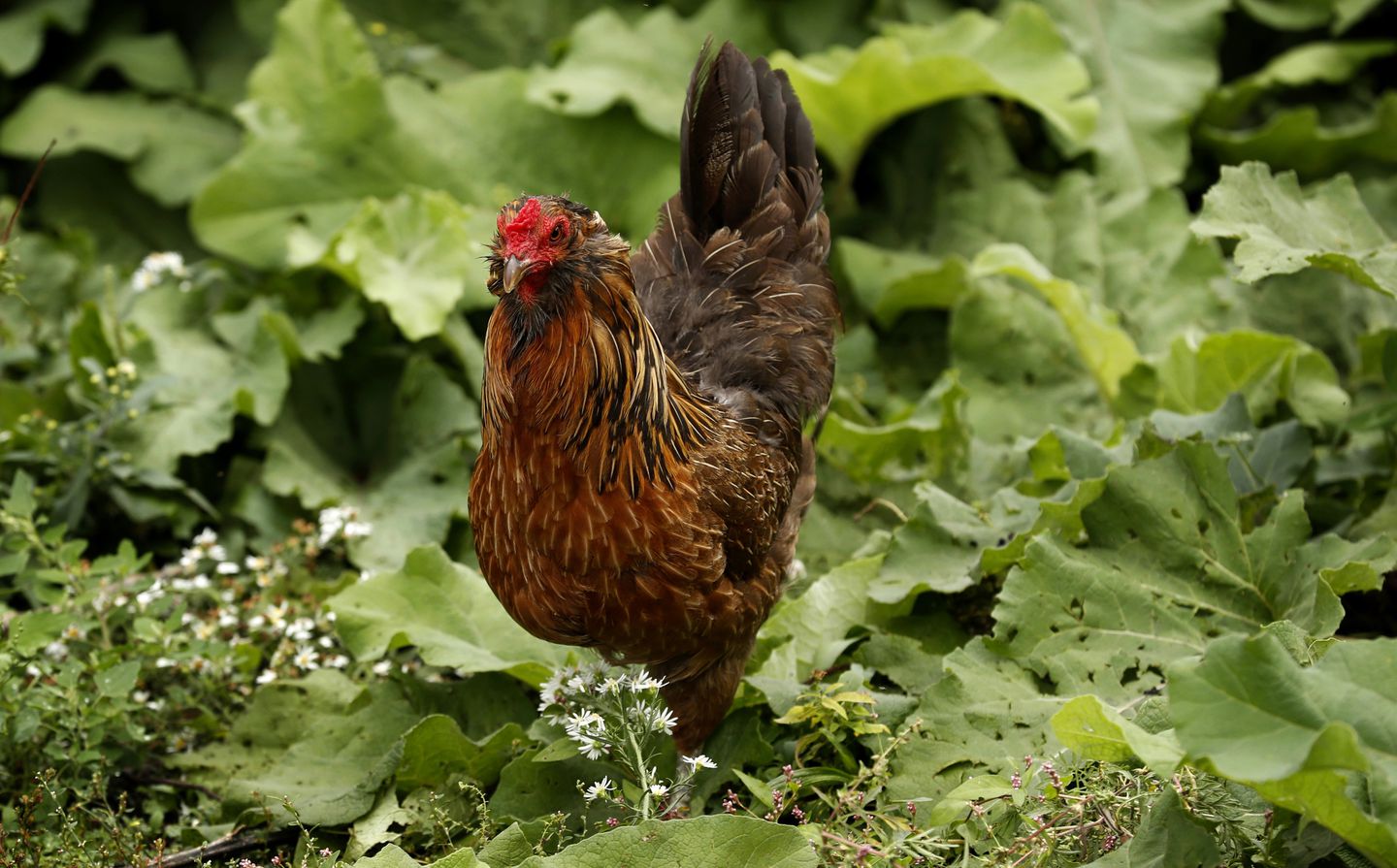 Image: https://www.bostonglobe.com/news/nation/2017/10/19/the-all-too-real-perils-backyard-chickens/yLlrlwAETDIuht4shOurPK/story.html
@CAFScenter
www.vermontlaw.edu/cafs
14
[Speaker Notes: Restrictions on keeping animals can limit residents from producing additional food besides fruits and vegetables. Products like milk, eggs and honey may be hard for consumers to find locally especially in areas without access to fresh and affordable food.

Prohibiting animal-keeping can also disproportionately affect immigrant communities. For example, Muslim communities expressed a desire to produce Halal meats in Detroit but community opposition to allowing animals in city limits means this is still not allowed in the zoning code.]
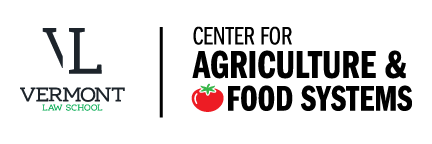 Vermont
Food accessProvieP
Planning in Vermont:

11 planning regions
Each region has a regional plan
Municipal plans are optional
Municipal plans feed into regional plans which help feed into state agency plans
Types of Food Access Plan:

Create a food access plan in an existing plan
Create an independent food access plan
@CAFScenter
www.vermontlaw.edu/cafs
15
[Speaker Notes: In Vermont, the state has given authority to municipalities to develop zoning by-laws which they can elect to implement or not (Zoning statute: 24 VSA 3028 (a); land use statute: Act 250).  

11 planning regions: each region has a regional planning commission with a board of directors
Each region has a regional plan
Municipal plans are optional: but having an approved plan allows municipalities to participate in certain state and federal programs and access to funding sources
Municipal plans feed into regional plans which help feed into state agency plans: on topics as diverse as water quality, housing, and hazard mitigation]
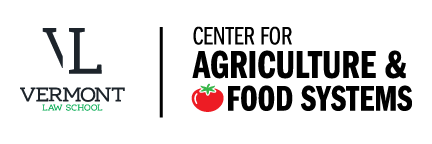 Vermont: Case Studies
Washington County:
	Hunger Free VT’s Council of Washington County and the Central Vermont Regional 
	Planning Commission developed a mapping toll to identify food access barriers for 
	community members. The goal was to identify potential opportunities to increase food 
	access.

Calais:
	Developed a self-sufficiency plan to increase “an interest in growing and processing our
	own food to move towards food independence.”

St. Albans:
	2017 City Plan refers to healthy food access.
Food accessPrviePW
@CAFScenter
www.vermontlaw.edu/cafs
16
[Speaker Notes: These case studies were included in Farm to Plate’s Local Planning Resource which I will share at end of this presentation.

CALLUS ON MY THUMB!]
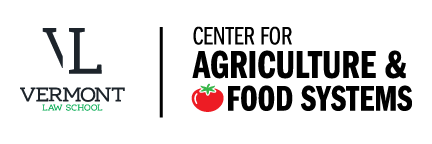 Healthy Food Policy Project
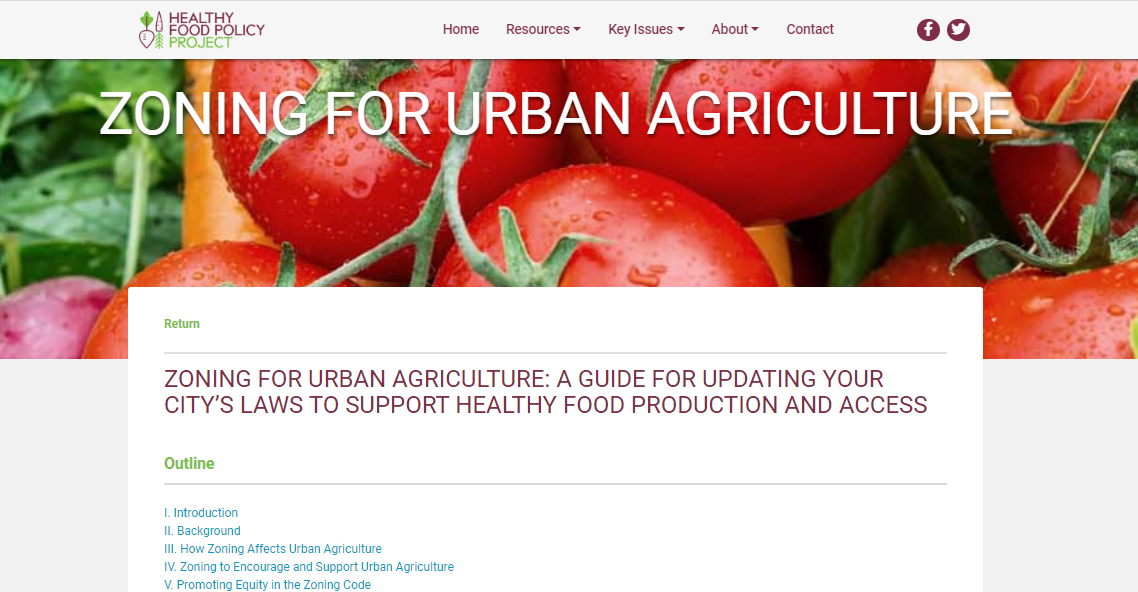 Food accessPrviePW
@CAFScenter
www.vermontlaw.edu/cafs
17
[Speaker Notes: For more information about updating or amending zoning codes, please visit the Healthy Food Policy Project. HFPP is a partnership between CAFS at VLS, Rudd at the University of Connecticut, and Public Health Law Center. HFPP identify and elevate local laws that seek to promote access to healthy food while also contributing to strong local economies, an improved environment, and health equity, with a focus on socially disadvantaged and marginalized groups.

A special shout out to Tess Romanski, a Master’s student at Vermont Law School who developed the HFPP resource pictured here.]
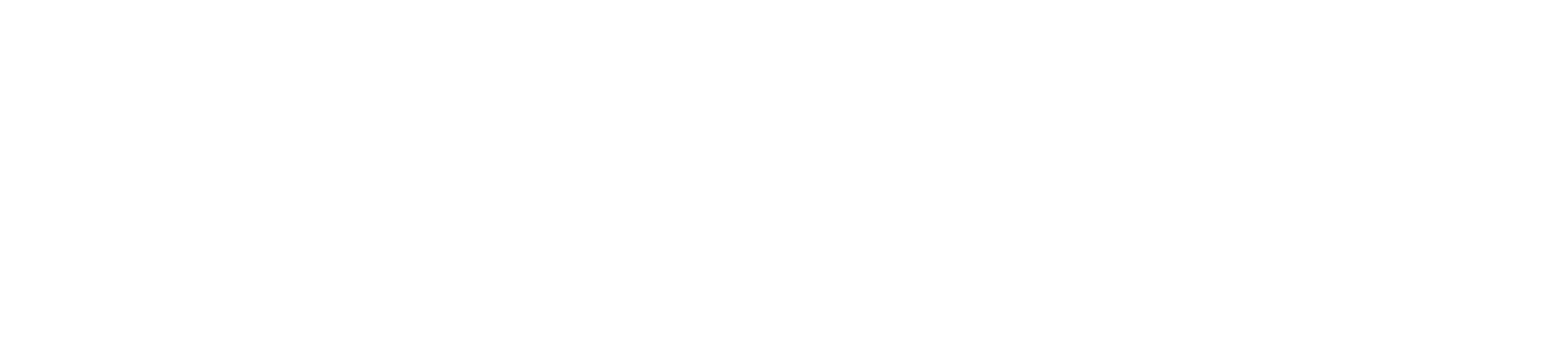 Healthy Food Policy Project

Zoning for Urban Agriculture: A Guide for Updating Your City’s Laws to Support Healthy Food Production and Access

Farm to Plate

Local Planning for Food Access: A Toolkit for Vermont’s Communities

Harvard Law School Food Law and Policy Clinic

Good Laws Good Food: Putting Local Food Policy to Work for Our Communities
EPA: Environmental Justice

How Planning and Zoning Contribute to Inequitable Development, neighborhood Healthy, and Environmental Injustice

EPA: National Academy of Public Administration

Addressing Community Concerns: How Environmental Justice Relates to Land Use Planning and Zoning
Resources
18
[Speaker Notes: I want to point out two specific resources: The Healthy Food Policy Project and the Farm to plate resource on local planning. These two resources have a variety of information around local planning and examples of innovative local policies.]
Learn more 
and get in touch:
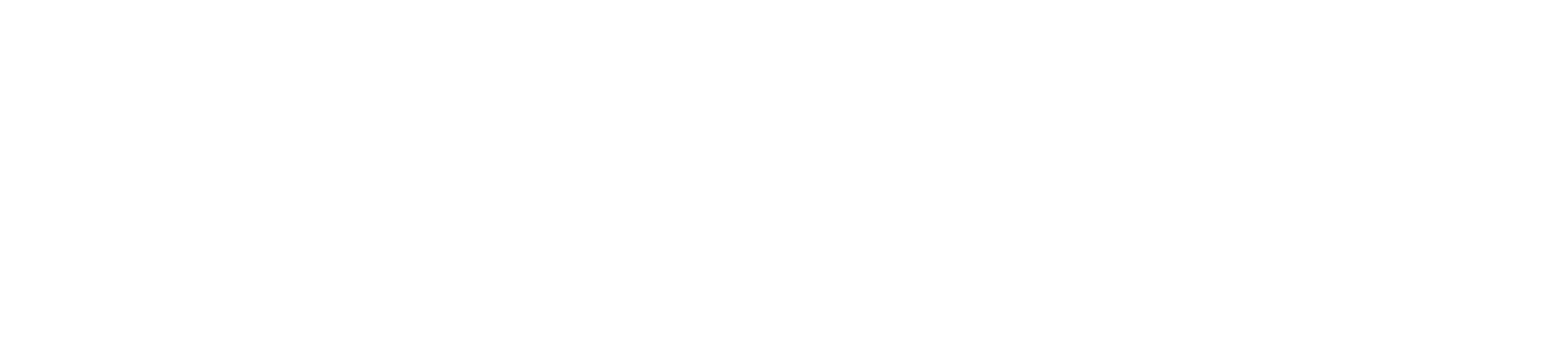 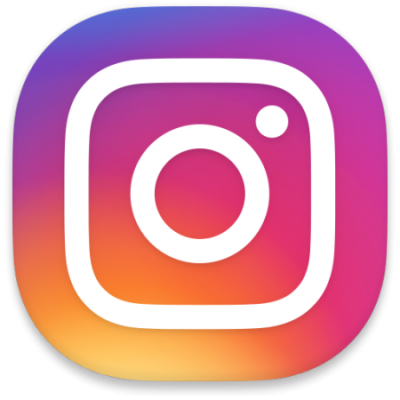 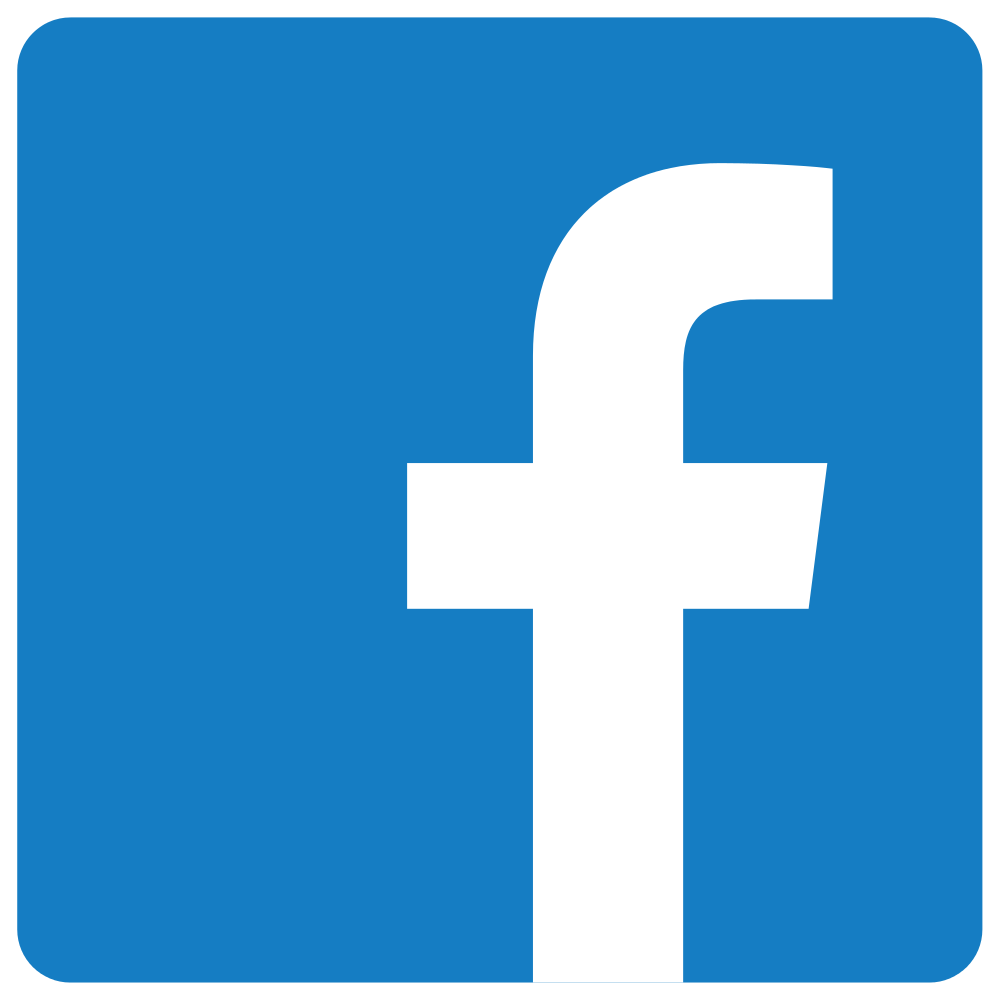 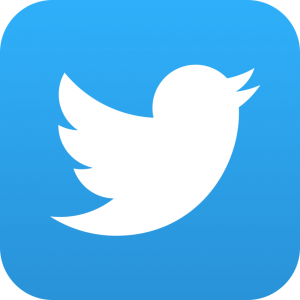 @CAFScenter
19
[Speaker Notes: I hope that this presentation:
Provided comprehensive information about municipal authority with a specific focus on zoning and planning;
Shared national and local examples to encourage methods of implementing similar plans in your community;
Looked at another way to strengthen our local food system through law and policy.]